Alex Lift Company Profile
May 2024
1
Table of Contents
About Alex Lift
Mission, Vision & Values
Facility
Alliances
Our Clients
Contacts
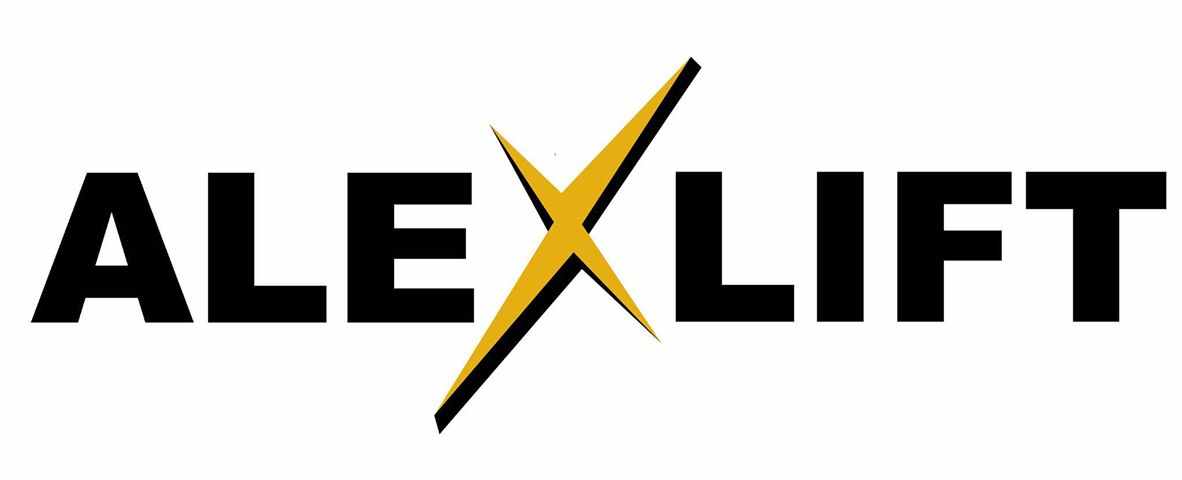 2
About Alex Lift LLC
A Leading Provider of Material Handling Spare Parts and Services in Egypt (founded in 2015)
Founded by a group of experienced professionals in the material handling and heavy equipment field.
Aim to supply the Egyptian market with high-quality spare parts and services.
Extensive network of trusted suppliers.
Headquarters located in Al Mokattam, Cairo, with a sales office in Alexandria.
Warehouse stocked with various fast-moving spare parts.
Strong business alliances with various parts and services suppliers in the market.
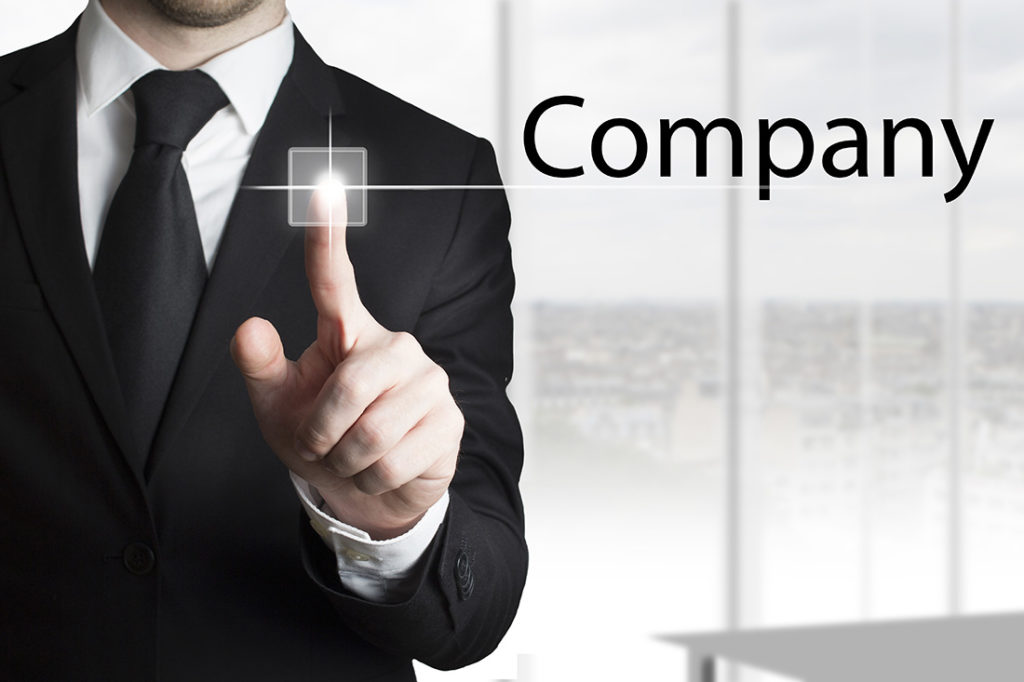 3
Mission, Vision & Values
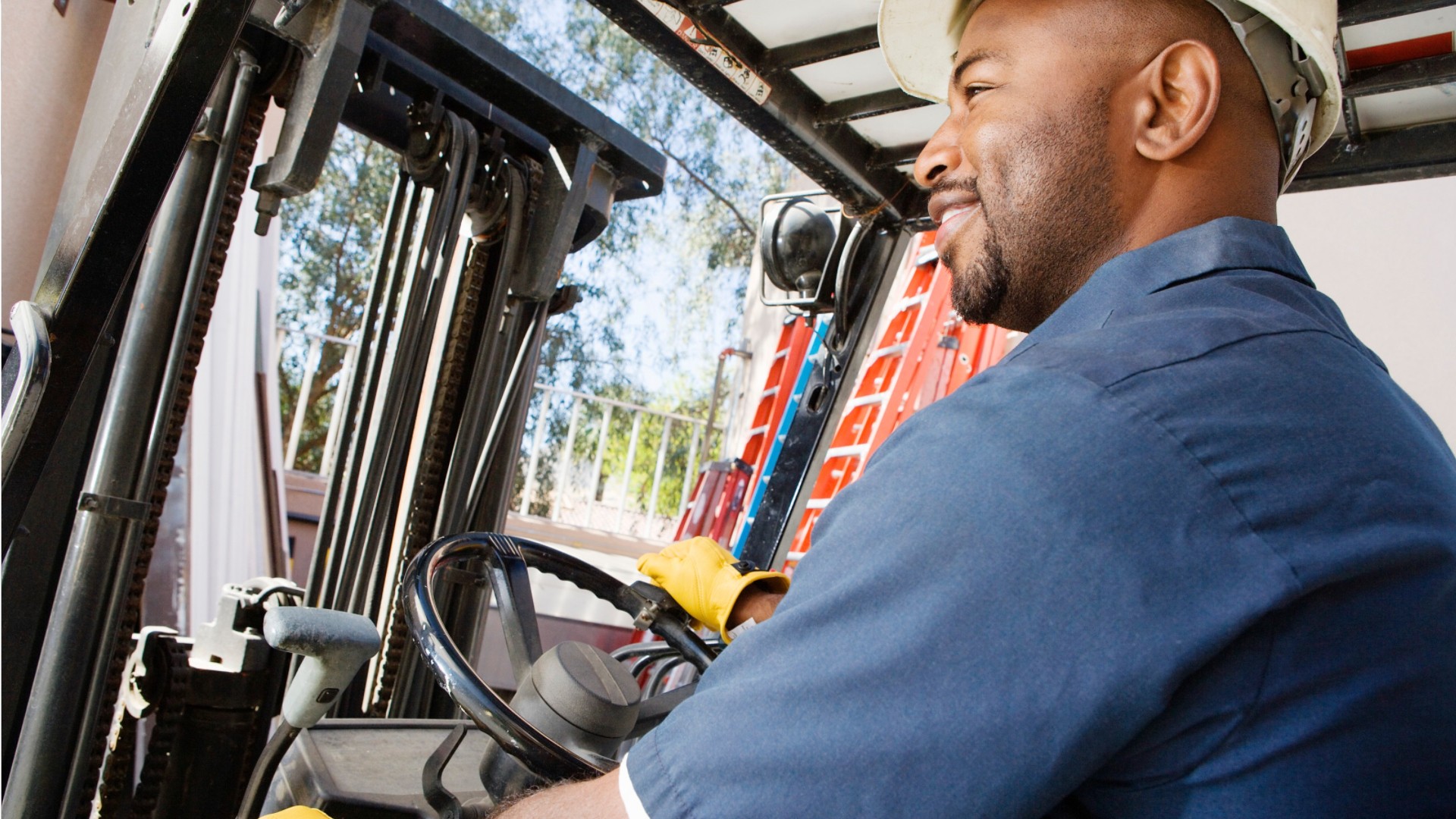 4
Facility
5
Facility
6
Alliances
AlexLift LLC is proud to be an authorized distributor of Mitsubishi Heavy Industries and ZOOMLION, leading global players in the material handling and heavy equipment industry


In addition to our authorized partnerships, AlexLift LLC leverages its extensive network to source parts from Mantrac, the sole distributor of Caterpillar in Egypt, and EIM, the sole distributor of TCM in Egypt
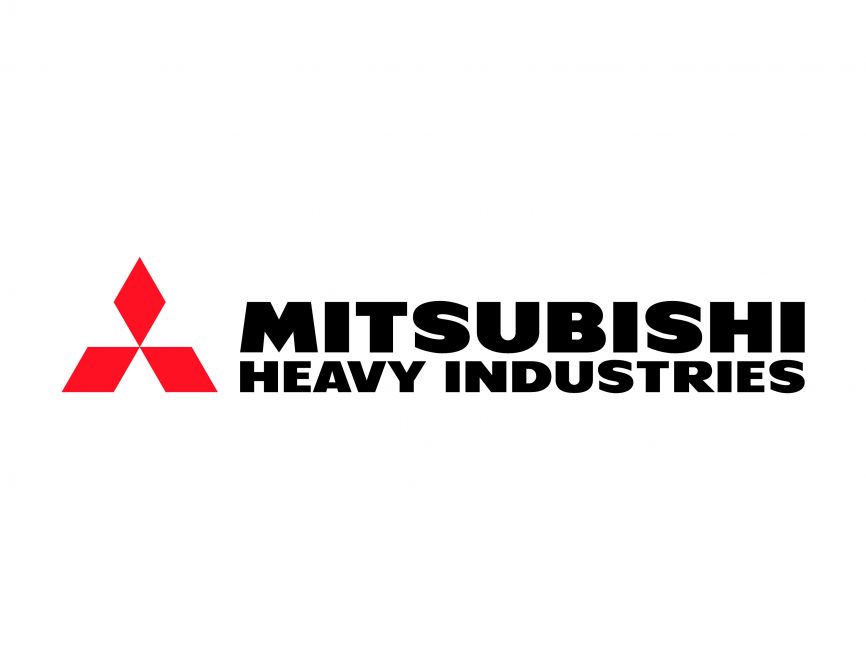 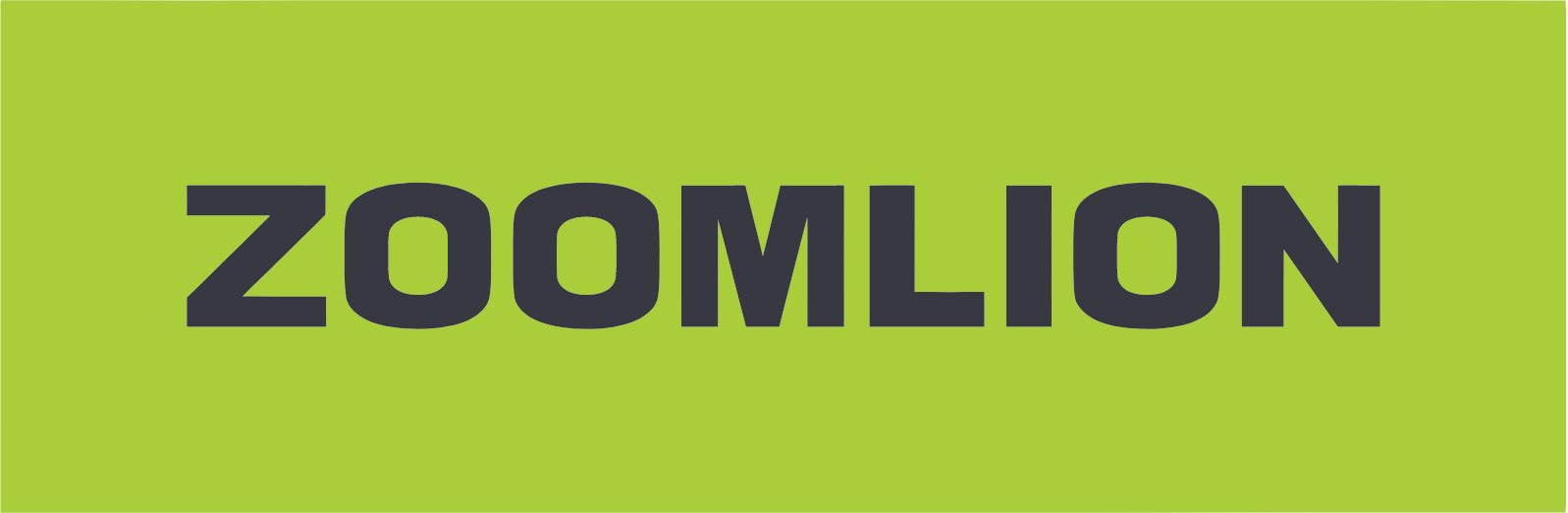 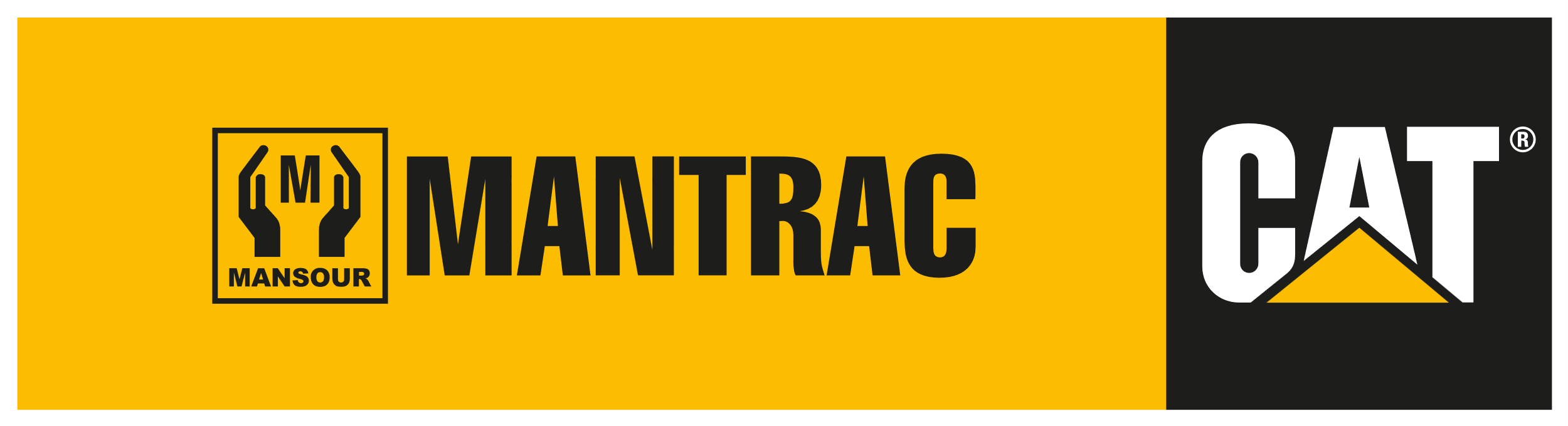 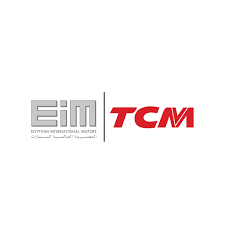 7
Our Clients
Trusted by leading companies across various industries
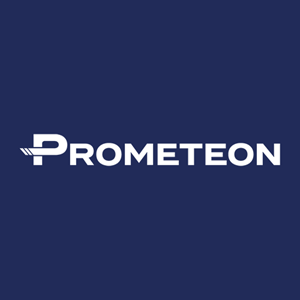 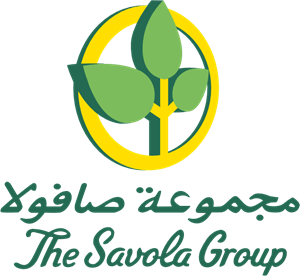 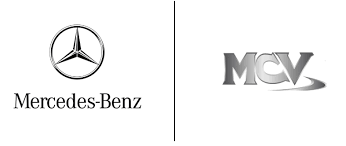 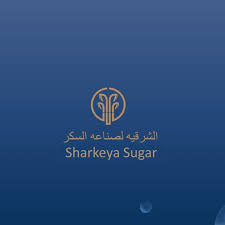 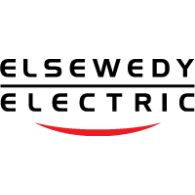 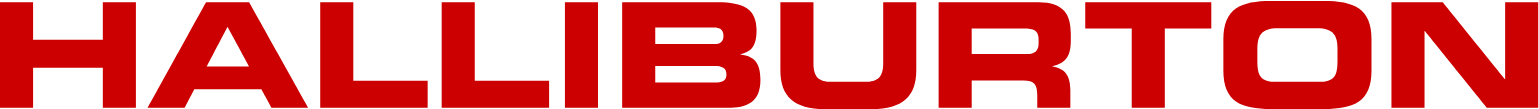 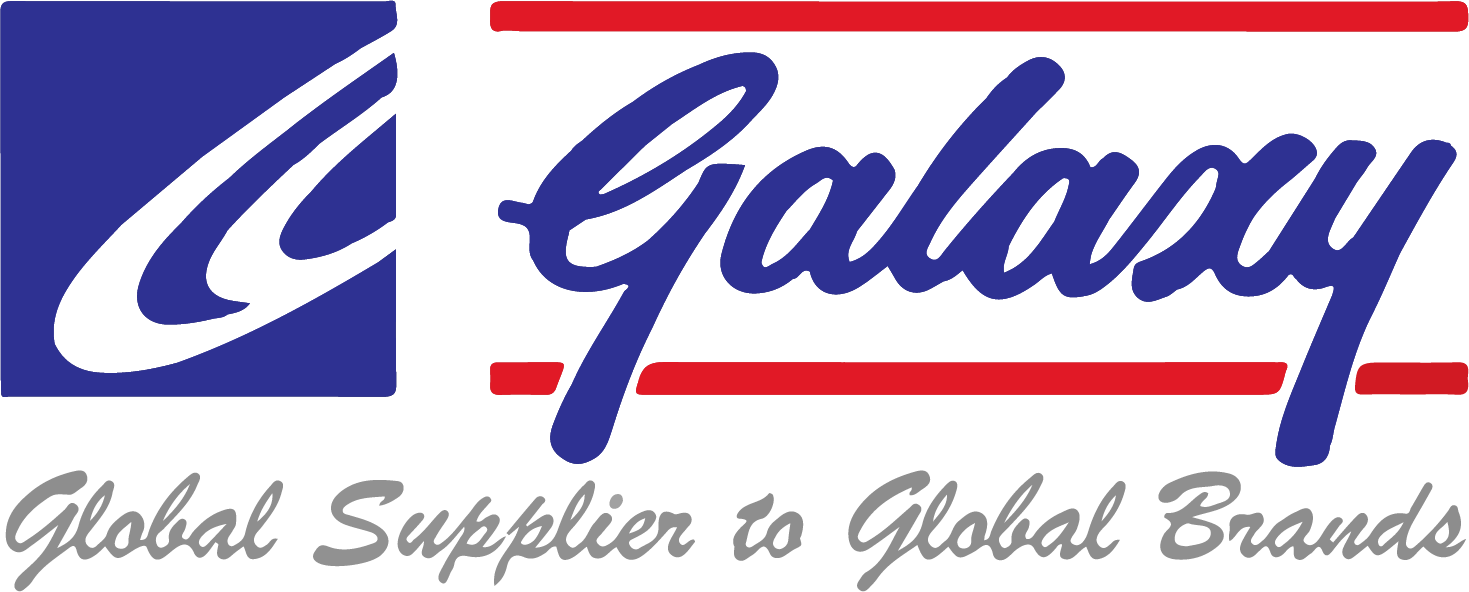 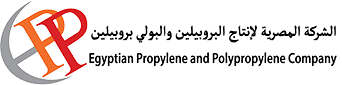 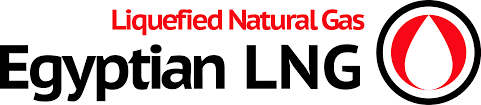 8
Contacts
Phone:	(+20) 12 390 8499
Address:	209 Abol Abbas Administrative Building, Alexandria, Egypt
7567 El Gamea El Haditha St., El hadaba el wosta, El Moqattam, Cairo, Egypt
E-mail:	sales@alexlift.com  
Website:	www.alexlift.com 
Location (Google Maps): https://maps.app.goo.gl/8NH25mGYMeRW3rNj9
9
Don’t Stop. We’ve got you covered.
10